Muškáty
Pestovanie a rozmnožovanie
Muškáty sú vždy vďačnou voľbou: bohato kvitnú počas celého leta, sú pestovateľsky nenáročné a hodia sa do mesta aj na vidiek. O pozornosť sa usilujú aj menej známe druhy a kultivary, napríklad muškáty veľkokveté – anglické.
Čo potrebujú muškáty
miestomuškáty najkrajšie porastú na slnečných miestach, obľubujú priame slnko a teplo; mali by sme však dať pozor, aby sa substrát príliš neprehrieval, pretože potom rastú pomalšie a menej kvitnú; vhodný je aj polotieň; nevyhnutné je zvoliť miesto chránené pred vetrom a dažďom • substrát muškáty treba vysadiť do substrátu určeného na kvitnúce balkónové rastliny, rozhodne nie do bežnej záhradnej zeminy, prípadne tej, ktorú si prinesieme z lesa; substrát musí byť výživný, priepustný a mal by obsahovať mikročastice, ktoré pútajú vlahu
•zavlažovaniemuškáty treba výdatne zavlažovať (ideálne ráno odstátou vodou); medzi zálievkami musí substrát mierne preschnúť; výborne sa osvedčilo pestovanie muškátov v samozavlažovacích nádobách
• prihnojovaniepočas vegetačného obdobia muškáty pravidelne prihnojujeme špeciálnym hnojivom na kvitnúce balkónové rastliny – je podmienkou bohatého kvitnutia; ideálne je zakomponovať zásobné hnojivo do substrátu už pri výsadbe a po rozrastení rastliny ešte dodatočne prihnojovať
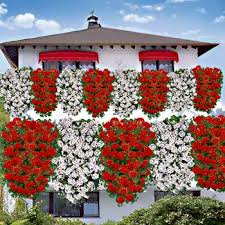 • pravidelná starostlivosť nesmieme zabúdať ani na odstraňovanie odkvitnutých kvetov (sú neestetické a môžu byť zdrojom plesní); kvety nemusíme strihať, stačí ich opatrne vylomiť• choroby a škodcoviahoci muškáty netrpia príliš chorobami a škodcami, občas ich treba prehliadnuť a v prípade výskytu neželaných návštevníkov okamžite zasiahnuť
Rozmnožovanie muškátovČo potrebujeme
materské rastliny muškátov•  práškový stimulátor         2,40 €Stimulax•  rašelina, piesok, perlitNáradie•  záhradnícky nôž•  záhradnícke nožnice•  nádoba•  krhla
Na odber odrezkov použijeme záhradnícke nožnice alebo ostrý záhradnícky nôž. Odrezky však môžeme aj opatrne vylomiť.
Vrcholový odrezok by mal byť dlhý približne 10 cm a mal by mať minimálne tri až štyri páry listov.
Dáme si záležať aj na úprave spodnej časti odrezka. Tu urobíme hladký, mierne šikmý rez tesne pod kolienkom.
Upravené konce odrezkov ošetríme práškovým stimulátorom a jemne oklepeme. Lepšie a najmä rýchlejšie sa zakorenia.
Ošetrené odrezky zapichujeme do substrátu do hĺbky asi 3 cm. Kolíkom môžeme vyhĺbiť jamku, aby sme pri sadení nezotreli stimulátor.
Dobré rady
Výber rastlinyVo všeobecnosti platí, že dobre sa zakorenia odrezky z rôznych častí rastliny, najvhodnejšie sú však vrcholové polovyzreté odrezky. DezinfekciaPoužívané náradie – nožnice a nôž – treba pred prácou dobre vydezinfikovať, aby sme si na mladé rastliny nepreniesli prípadné zárodky chorôb.Vhodná teplotaOdrezky sa zakoreňujú pri vyššej teplote – okolo 20 °C. Môžu byť umiestnené vonku, parenisko či skleník v tomto období nie sú potrebné. PresadeniePribližne po ôsmich týždňoch môžeme zakorenené rastliny presadiť do menších nádob, v ktorých zároveň prezimujú. PrihnojeniePo zakorenení a tesne pred presadením je dobré odrezky prihnojiť prípravkom s vyšším obsahom dusíka na podporu rastu listovej časti.Aké druhy Odrezkami si koncom leta a začiatkom jesene možno rozmnožiť previsnuté aj vzpriamene rastúce druhy muškátov.
Moje muškáty s mojim domácim strážcom
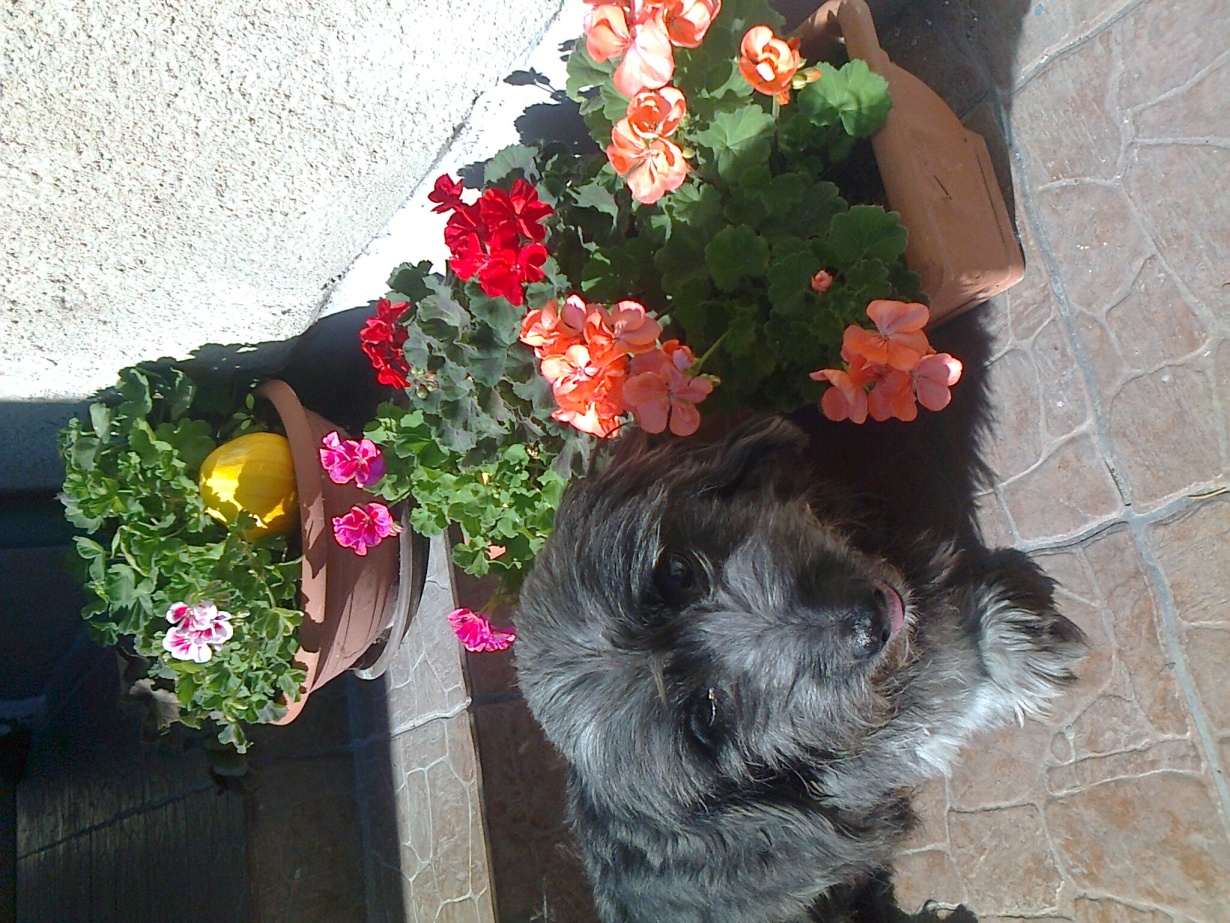